מערכת שידורים לאומית
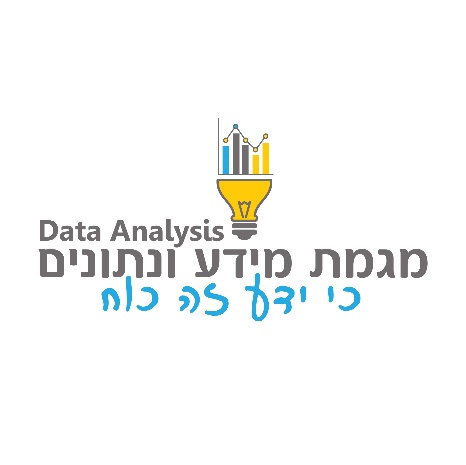 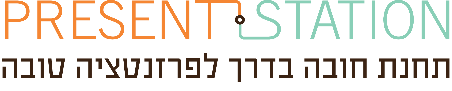 פרק 1 לומדים לעשות פרזנטציה!
מגמת מידע ונתונים
מרצה: שירלי ארמלנד חן
עורכת: רונית נחמיה
פרק 1
מילת המפתח לכל סיטואציה של העברת מסר
שינוי מחשבתי, טרנספורמציה
הקהל שלנו צריך לצאת מהחדר שונה ממה שנכנס אליו
הוא צריך לצאת עם "וואלה! " להבין משהו חדש שלא הבין או לא ידע קודם
משימה | פרק 1
חשבו על סיטואציה שבה העברתם למישהו מסר.אותו מישהו יכול להיות אחד ההורים, חבר, אח, מורה... רשמו לעצמכם:
למי דברתם, כלומר מי היה ה"קהל" שלכם?
מה רציתם שיבין בסוף השיחה?
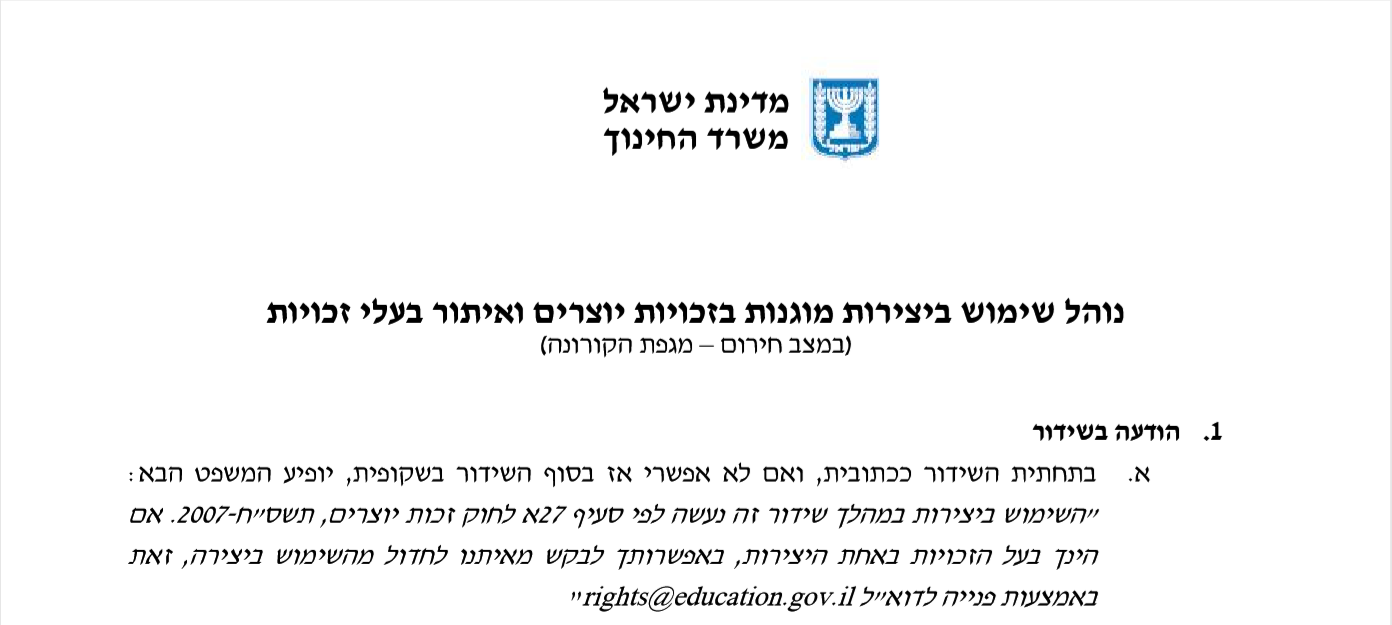 שימוש ביצירות מוגנות בזכויות יוצרים ואיתור בעלי זכויות
השימוש ביצירות במהלך שידור זה נעשה לפי סעיף 27א לחוק זכות יוצרים, תשס"ח-2007. אם הינך בעל הזכויות באחת היצירות, באפשרותך לבקש מאיתנו לחדול מהשימוש ביצירה, זאת באמצעות פנייה לדוא"ל rights@education.gov.il